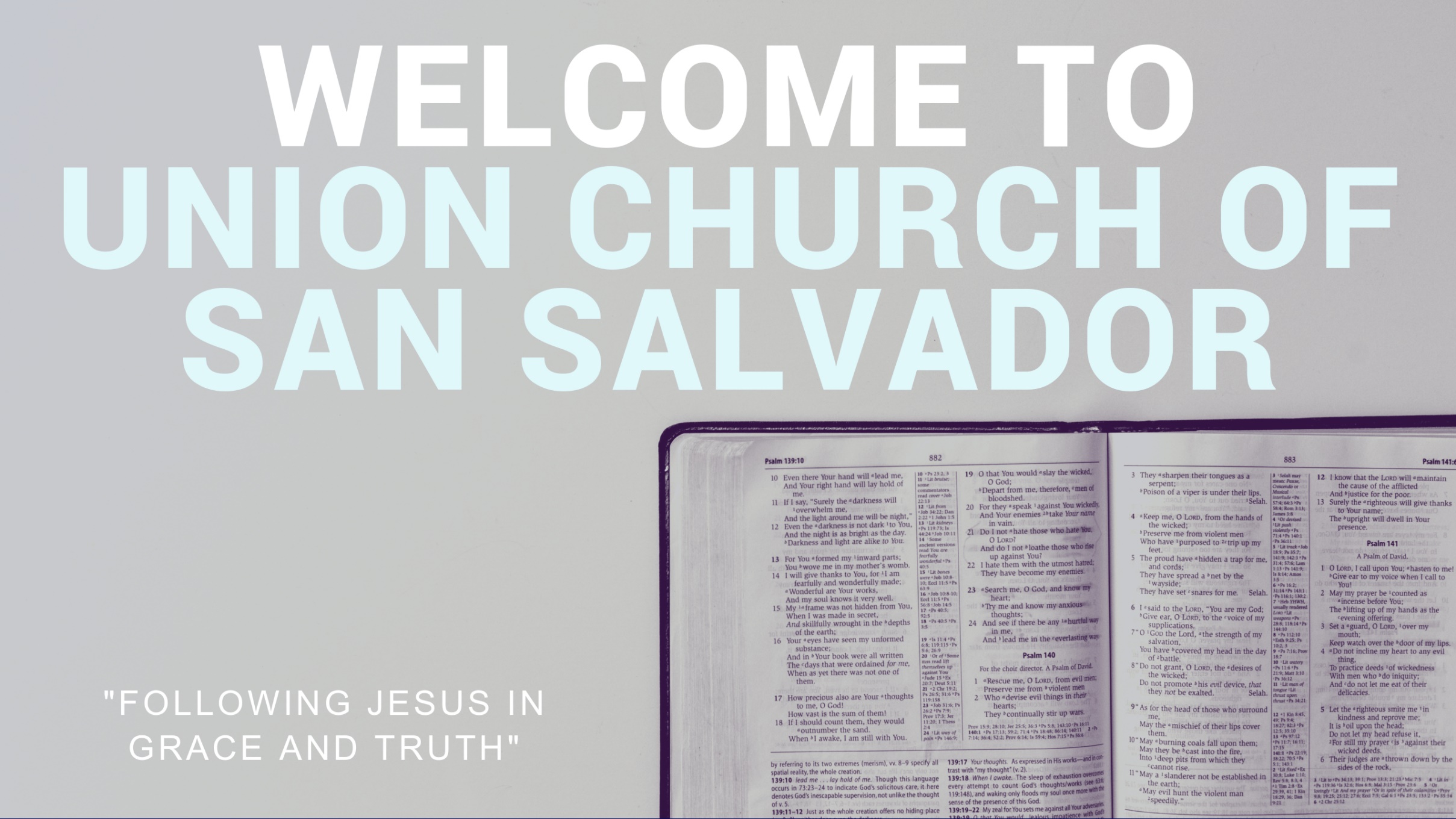 There is A Redeemer
There is a redeemerJesus, God's own SonPrecious Lamb of God, MessiahHoly One
Jesus my redeemerName above all namesPrecious Lamb of God, MessiahOh, for sinners slain
Thank you, oh my fatherFor giving us Your SonAnd leaving Your Spirit'Til the work on Earth is done
When I stand in GloryI will see His faceAnd there I'll serve my King foreverIn that Holy Place
Thank you, oh my fatherFor giving us Your SonAnd leaving Your Spirit'Til the work on Earth is done
There is a redeemerJesus, God's own SonPrecious Lamb of God, MessiahHoly One
Thank you, oh my fatherFor giving us Your SonAnd leaving Your Spirit'Til the work on Earth is done
And leaving Your Spirit'Til the work on Earth is done
Open Up The Heavens
We've waited for this dayWe're gathered in your nameCalling out to you
Your glory like a fireAwakening desireWill burn our hearts with truth
You're the reason we're hereYou're the reason we're singing
Open up the heavensWe want to see youOpen up the floodgatesA mighty river
Flowing from your heartFilling every part of our praise
Your presence in this placeYour glory on our faceWe're looking to the skyDescending like a cloud
You're standing with us nowLord, unveil our eyes
You're the reason we're hereYou're the reason we're singing
Open up the heavensWe want to see youOpen up the floodgatesA mighty river
Flowing from your heartFilling every part of our praise
Open up the heavensWe want to see youOpen up the floodgatesA mighty river
Flowing from your heartFilling every part of our praise
Show us, show us your gloryShow us, show us your powerShow us, show us your glory, Lord
Show us, show us your gloryShow us, show us your powerShow us, show us your glory, Lord
We want to see you
We want to see you 
Open up the heavens
We want to see you
Open up the heavensWe want to see youOpen up the floodgatesA mighty river
Flowing from your heartFilling every part of our praise
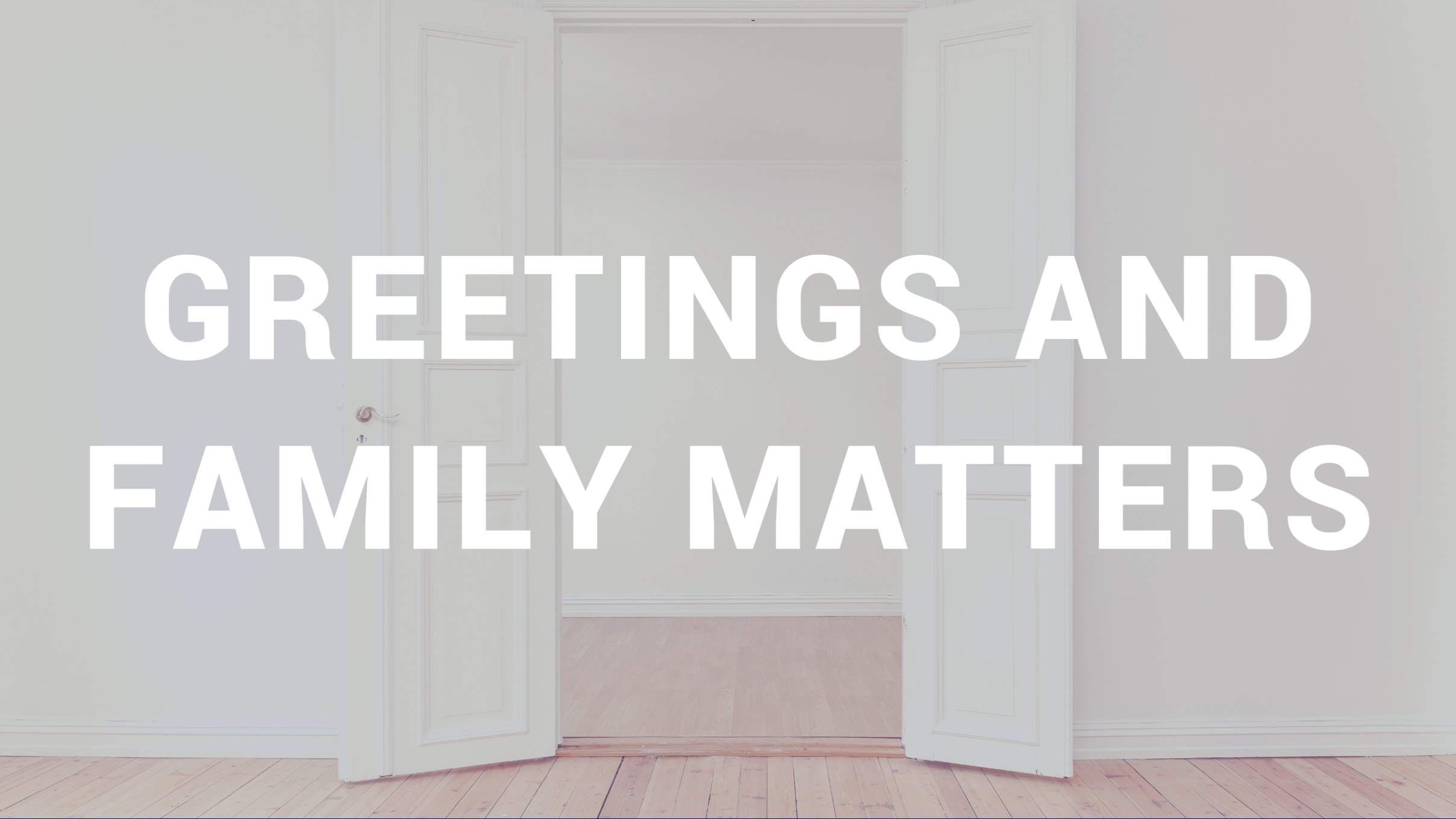 O Praise The Name(Anastasis)
I cast my mind to CalvaryWhere Jesus bled and died for me
I see His wounds, His hands, His feetMy Saviour on that cursed tree
His body bound And drenched in tearsThey laid Him down In Joseph's tomb
The entrance sealed by heavy stoneMessiah still and all alone
O praise the Name Of the Lord our GodO praise His Name forevermore
For endless days We will sing Your praiseOh Lord, oh Lord our God
Then on the third at break of dawnThe Son of heaven rose again
O trampled deathWhere is your sting?The angels roar for Christ the King
O praise the Name Of the Lord our GodO praise His Name forevermore
For endless days We will sing Your praiseOh Lord, oh Lord our God
He shall return in robes of whiteThe blazing sun shall pierce the night
And I will rise among the saintsMy gaze transfixed on Jesus' face
O praise the Name Of the Lord our GodO praise His Name forevermore
For endless days We will sing Your praiseOh Lord, oh Lord our God
O praise the Name Of the Lord our GodO praise His Name forevermore
For endless days We will sing Your praiseOh Lord, oh Lord our God
How Great is Our God
The splendor of a King, 
clothed in majesty
Let all the earth rejoiceAll the earth rejoice
He wraps himself in Light, 
and darkness tries to hide
And trembles at His voiceTrembles at His voice
How great is our God
Sing with me
How great is our God
And all will see how great 
How great is our God
Age to age He stands
And time is in His hands
Beginning and the end
Beginning and the end
The Godhead Three in OneFather, Spirit, Son
The Lion and the Lamb
The Lion and the Lamb
How great is our God
Sing with me
How great is our God
And all will see how great 
How great is our God
Name above all names
Worthy of our praise
My heart will sing
How great is our God
How great is our God
Sing with me
How great is our God
And all will see how great 
How great is our God
How great is our God
Sing with me
How great is our God
And all will see how great 
How great is our God
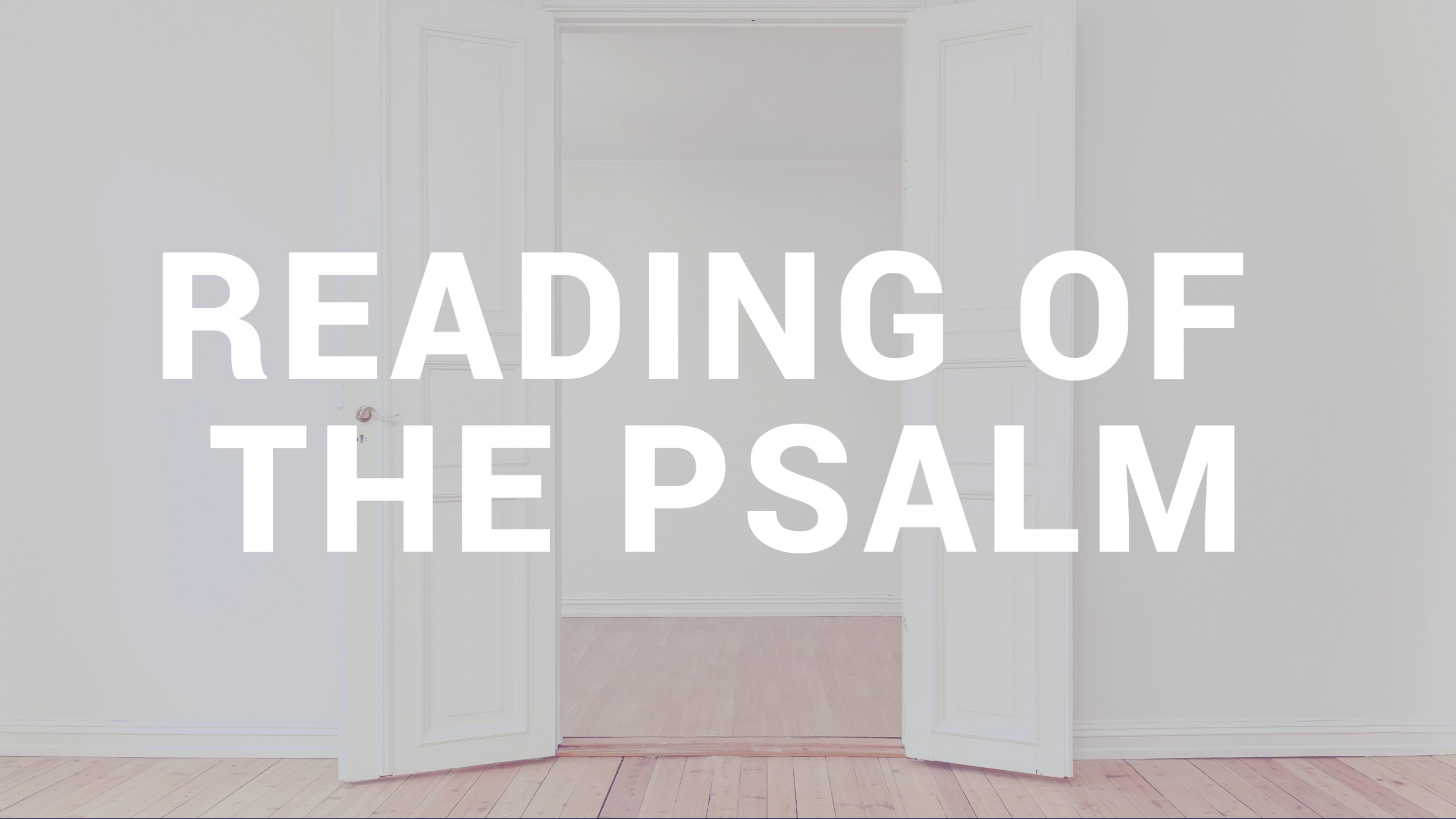 Psalm 98
Jesus Foretells of His      Second Coming!
In the last days…
But understand this, that in the last days there will come times of difficulty.  																							          2 Tim. 3:1 ESV
For people will be lovers of self, lovers of money, proud, arrogant, abusive, disobedient to their parents, ungrateful, unholy,   																          2 Tim. 3:2 ESV
heartless, unpleasable, slanderous, without self-control, brutal, not loving good,  																                  2 Tim. 3:3 ESV
treacherous, reckless, swollen with conceit, lovers of pleasure rather than lovers of God.																              2 Tim. 3:4 ESV
Are you ready for the coming of Christ?
Then if anyone says to you, ‘Look, here is the Christ!’ or 	‘There he is!’ do not believe it.																                Matt. 24:23 ESV
For false christs and false prophets will arise and perform great signs and wonders, so as to lead astray, if possible, even the elect. 																	        Matt. 24:24 ESV
See, I have told you beforehand.																Matt. 24:25 ESV
So, if they say to you, ‘Look, he is in the wilderness,’ do not go out. If they say, ‘Look, he is in the inner rooms,’ do not believe it. 																	       Matt. 24:26 ESV
For as lightening comes from the east and shines as far as the west, so will be the coming of the Son of Man.  Wherever the corpse is, there the vultures will gather.																	       Matt. 24:27-28 ESV
Jesus’ Return
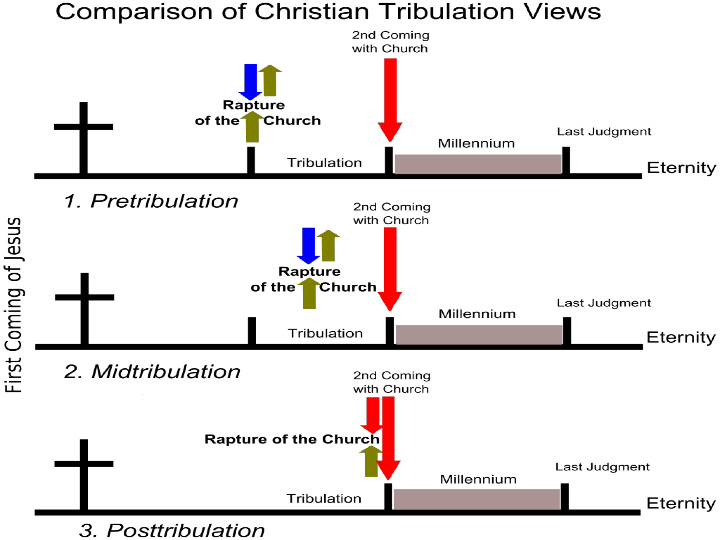 Immediately after the tribulation of those days the sun will be darkened, and the moon will not give its light, and the stars will fall from heaven, and the powers of the heavens will be shaken.																	         Matt. 24:29 ESV
Then will appear in heaven the sign of the Son of Man, and then all the tribes of the earth will mourn, and they will see the Son of Man coming on the clouds of heaven with power and great glory. 																	          Matt. 24:30 ESV
And He will send out His angels with a loud trumpet call, and they will gather His elect from the four winds, from one end of heaven to the other.																                 Matt. 24:31 ESV
Matthew 24:32-35
But concerning that day and hour no one knows, not even the angels of heaven, nor the Son, but the Father only. 															                   Matt. 24:36 ESV
For as were the days of Noah, so will be the coming of the Son of Man. 															         															Matt. 24:37 ESV
Matt. 24:38-43 ESV
Therefore you also must be ready, for the Son of Man is coming at an hour you do not expect.															            Matt. 24:44 ESV
Who then is the faithful and wise servant, whom his master has set over his household, to give them their food at the proper time?												        Matt. 24:45 ESV
Blessed is that servant whom his master will find so doing when he comes.												            													Matt. 24:46 ESV
Truly, I say to you, he will set him over all his possessions. But if that wicked servant says to himself, ‘My master is delayed,’ 												                Matt. 24:47-48 ESV
and begins to beat his fellow servants and eats and drinks with drunkards, 												                Matt. 24:49 ESV
the master of that servant will come on a day when he does not expect him and at an hour he does not know												                															Matt. 24:50 ESV
and will cut him in pieces and put him with the hypocrites.  In that place there will be weeping and gnashing of teeth.											                	Matt. 24:51 ESV
What do you want Jesus to find you doing when He returns?
We can’t be living like the world 	and be ready for His coming!
Are you ready to meet Him?
Hosanna
I see the king of gloryComing on the clouds with fireThe whole earth shakesThe whole earth shakes
I see his love and mercy
Washing over all our sinThe people singThe people sing
Hosanna
Hosanna
Hosanna in the highest
Hosanna
Hosanna
Hosanna in the highest
I see a generation
Rising up to take their place
With selfless faith
With selfless faith
I see a near revival
Stirring as we pray and seek
We're on our knees
We're on our knees
Hosanna
Hosanna
Hosanna in the highest
Hosanna
Hosanna
Hosanna in the highest
Heal my heart and make it clean
Open up my eyes
to the things unseen
Show me how to love like You
have loved me
Break my heart
for what breaks YoursEverything I am
for Your kingdom's cause
As I walk from earth into eternity
Hosanna
Hosanna
Hosanna in the highest
Hosanna
Hosanna
Hosanna in the highest
Hosanna in the highest
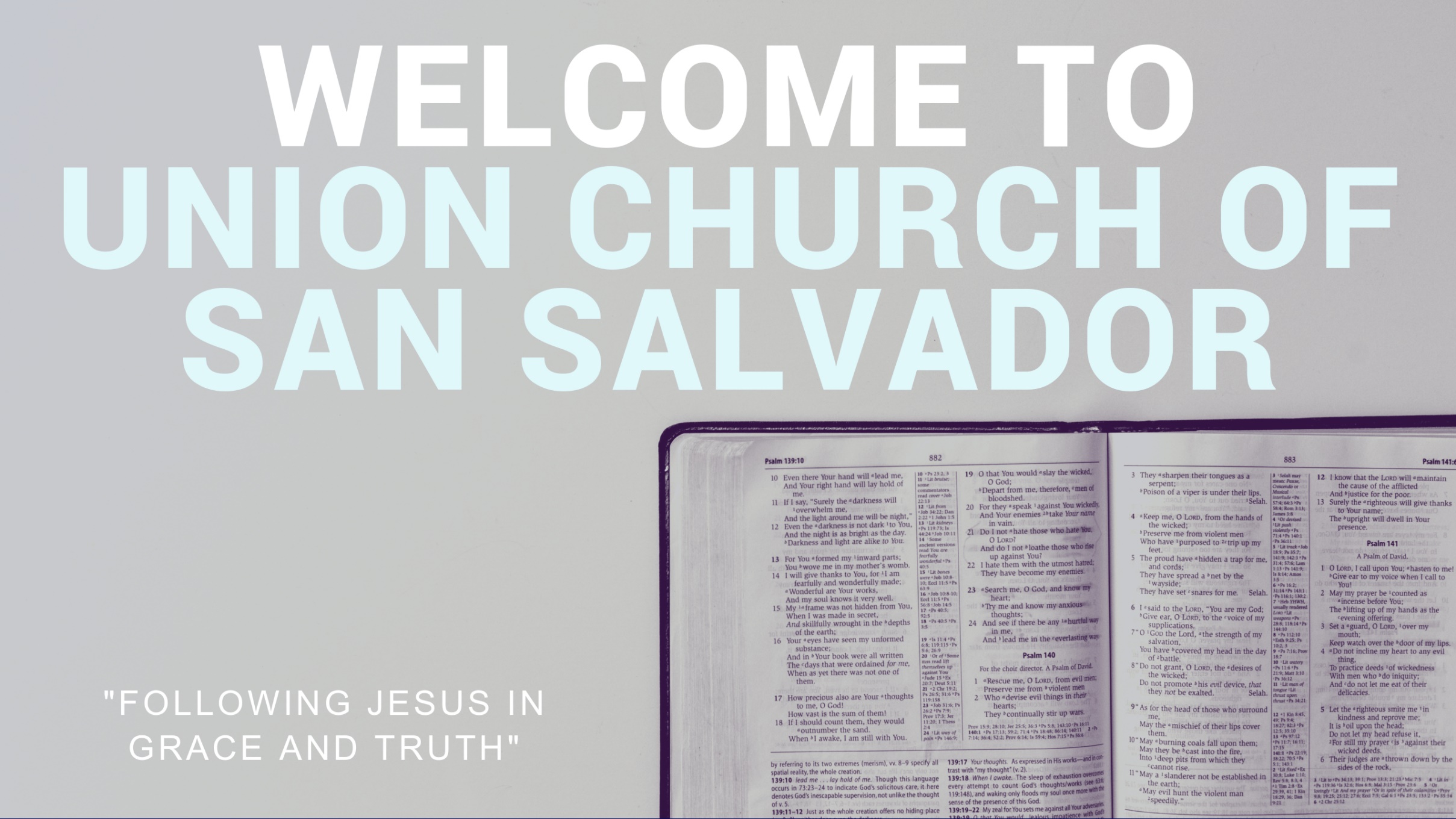